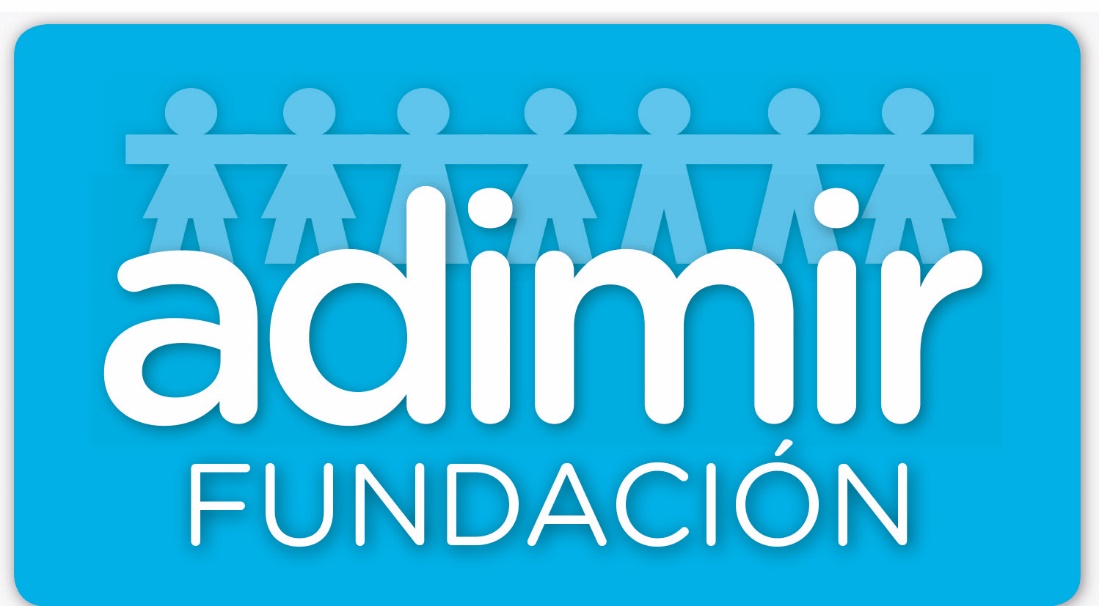 INGLÉS
CLIMA.
WEATHER
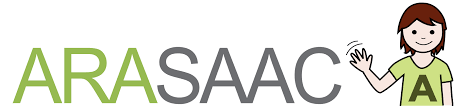 Autor pictogrames: Sergio Palao Procedència: ARASAAC (http://arasaac.org) Llicència: CC (BY-NC-SA) Propietat: Govern de Aragó Editat: FUNDACIÓN ADIMIR
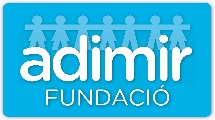 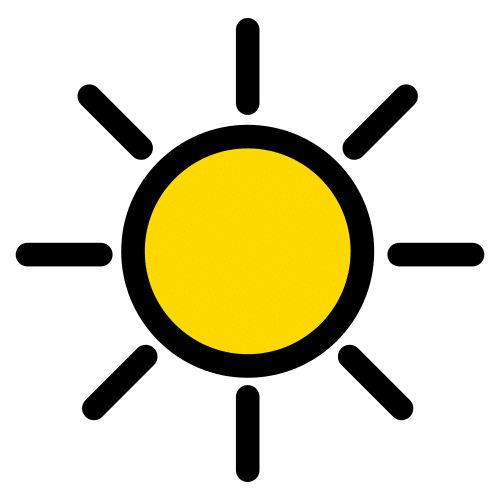 SUN
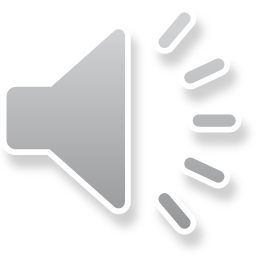 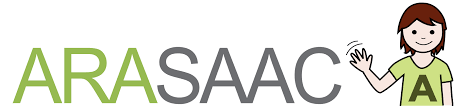 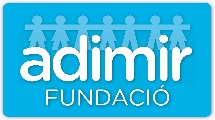 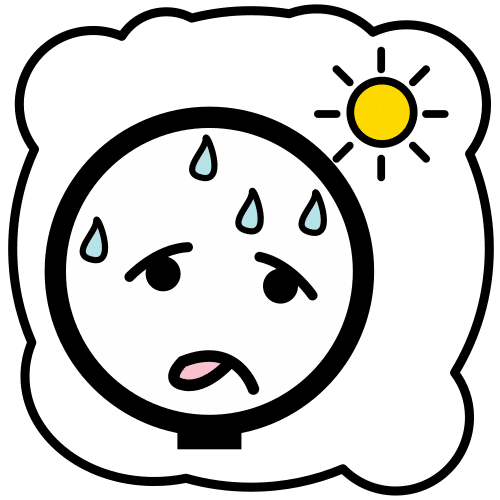 HEAT
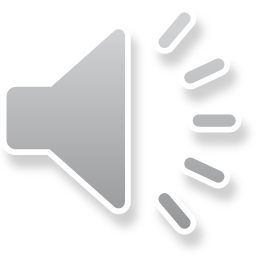 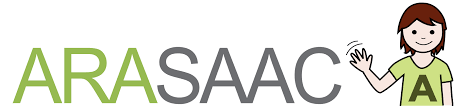 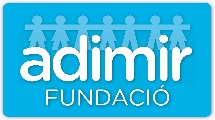 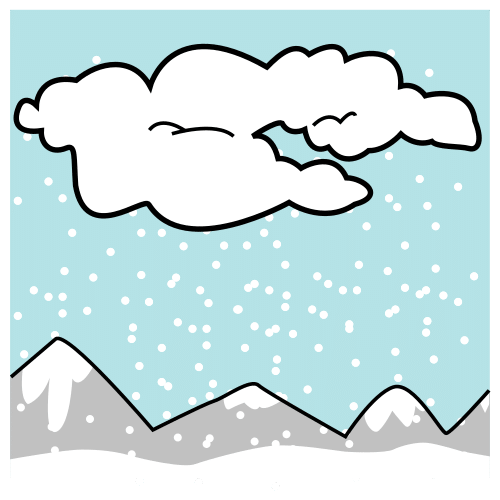 SNOW
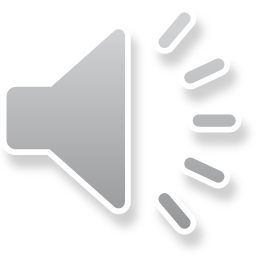 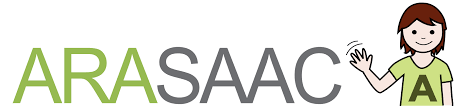 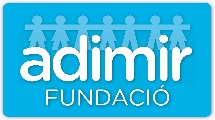 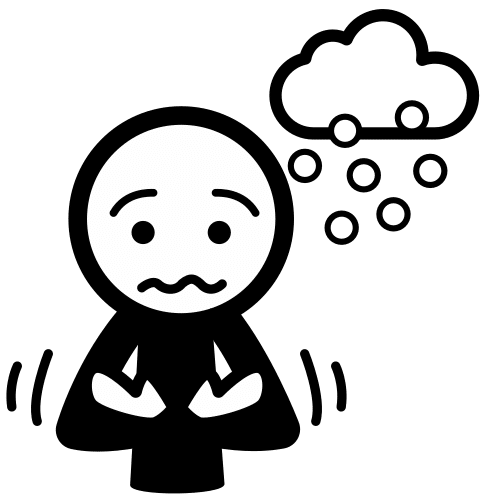 COLD
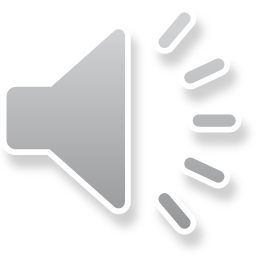 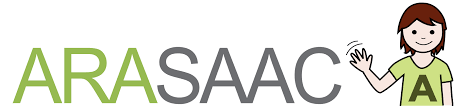 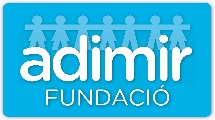 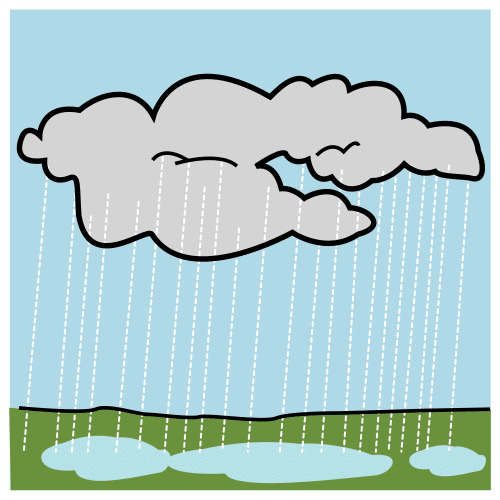 RAIN
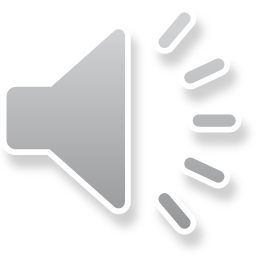 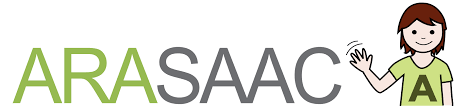 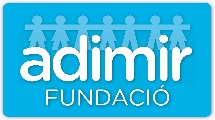 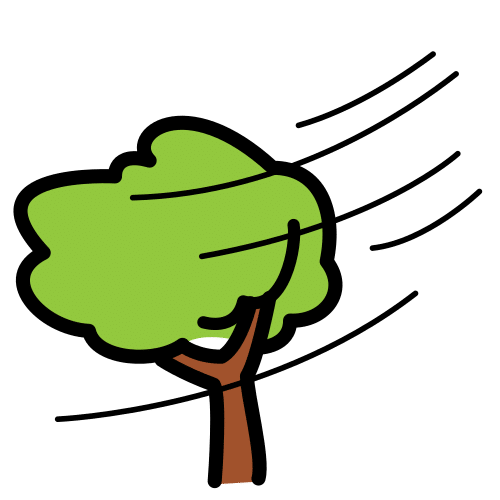 WIND
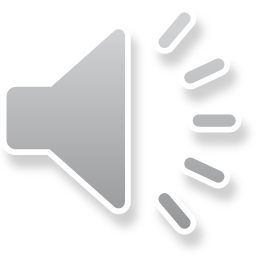 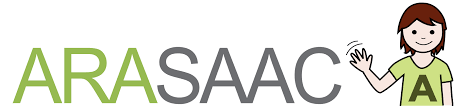 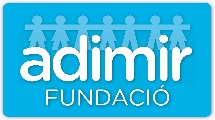 ACTIVITY
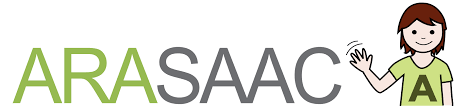 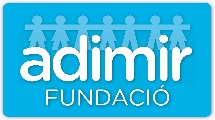 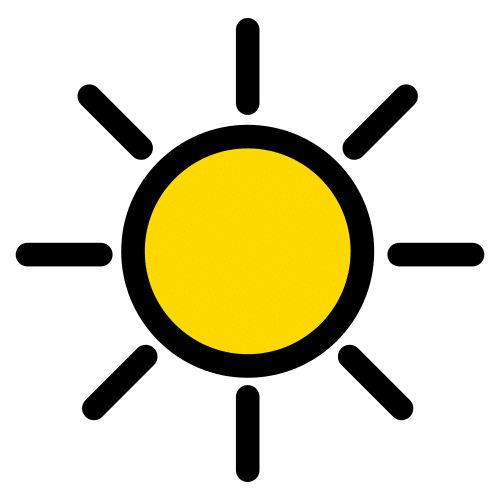 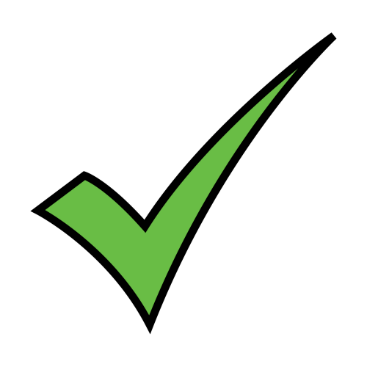 SUN
COLD
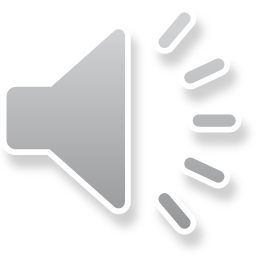 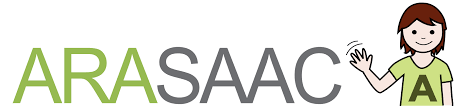 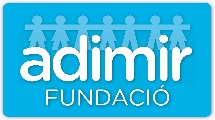 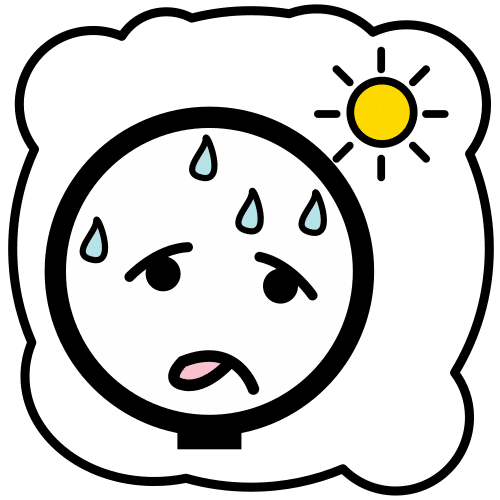 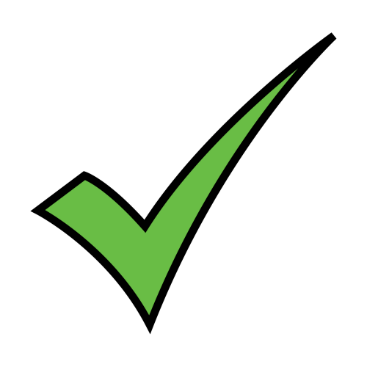 HEAT
RAIN
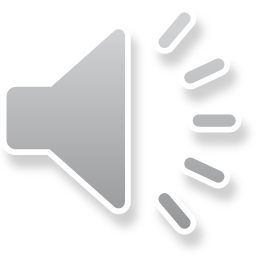 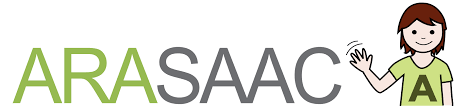 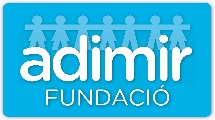 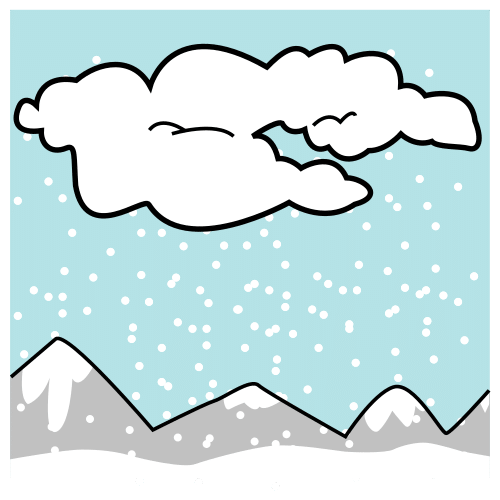 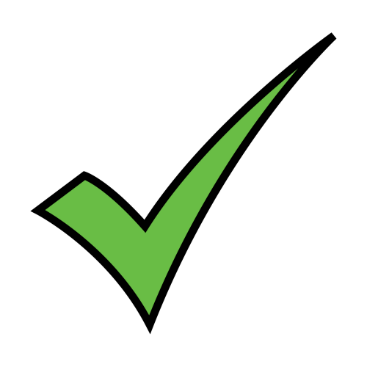 WIND
SNOW
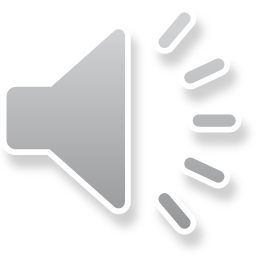 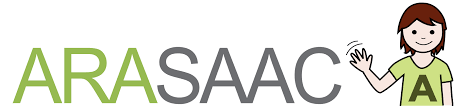 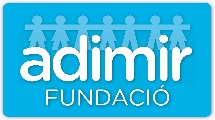 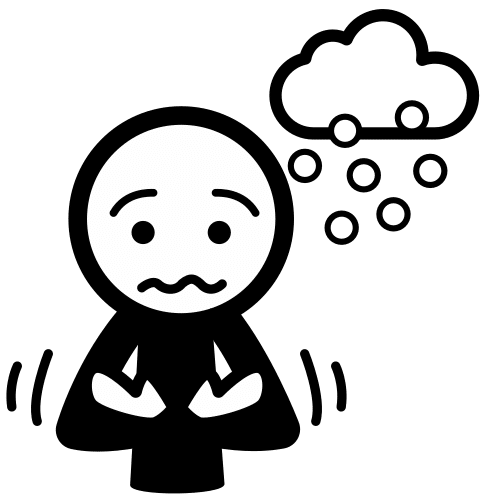 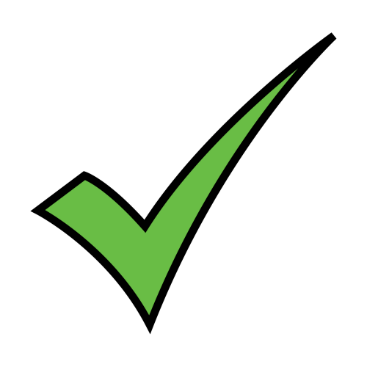 SUN
COLD
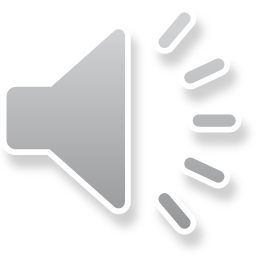 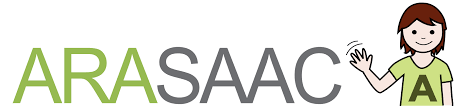 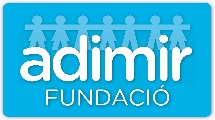 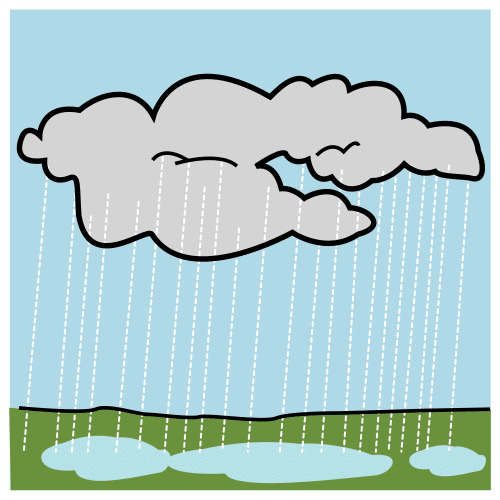 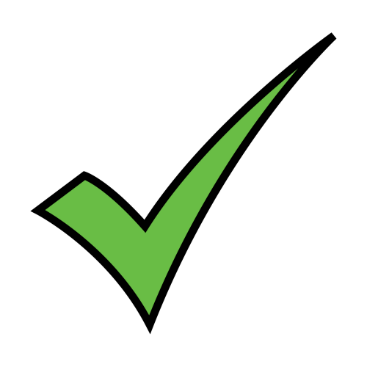 RAIN
HEAT
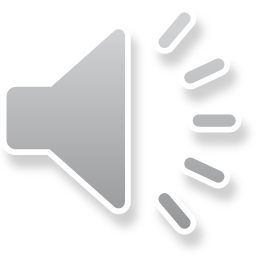 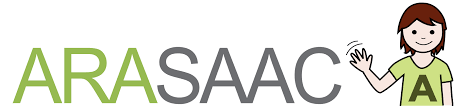 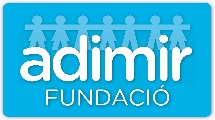 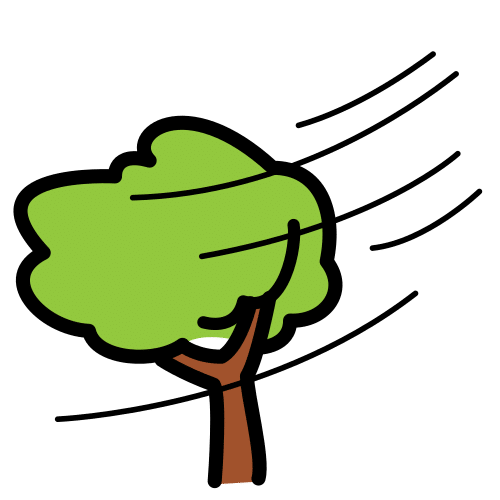 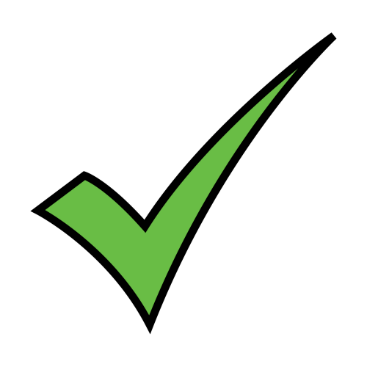 SNOW
WIND
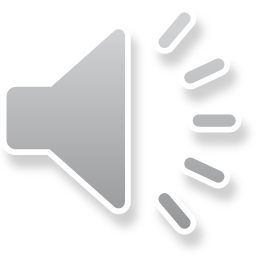 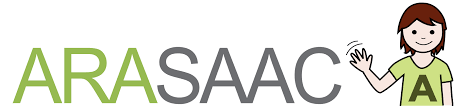 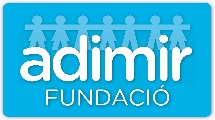 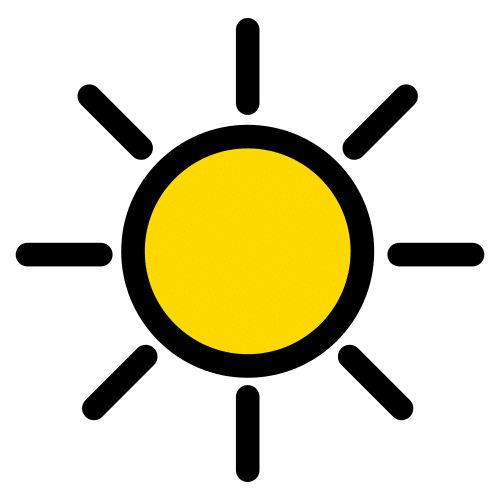 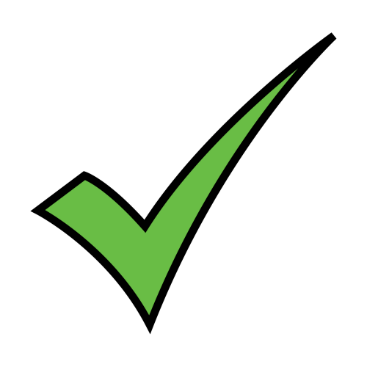 COLD
SUN
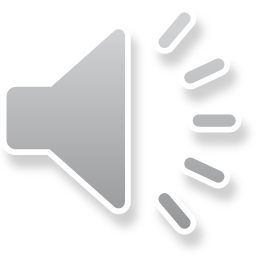 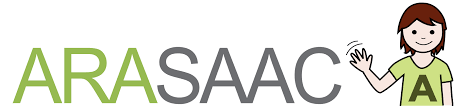 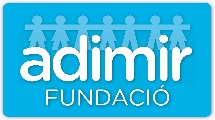 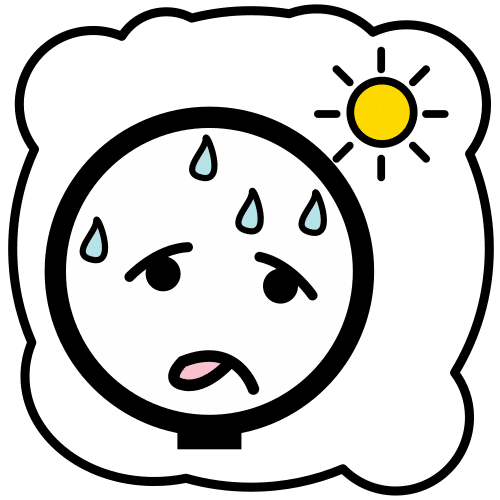 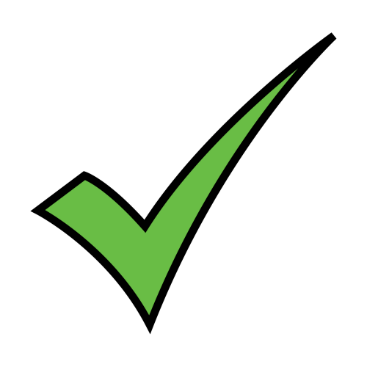 RAIN
HEAT
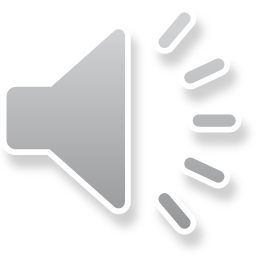 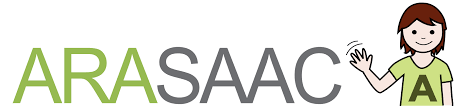 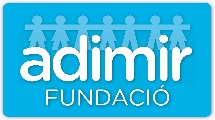 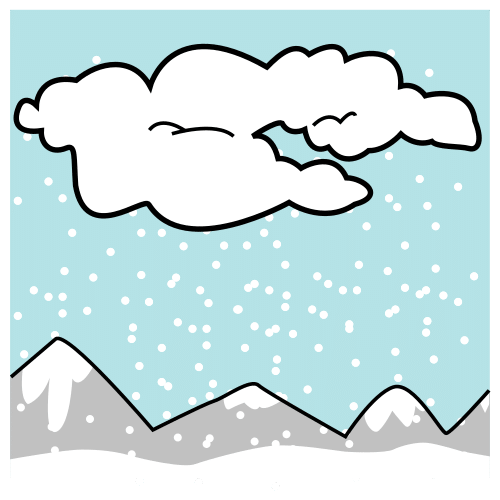 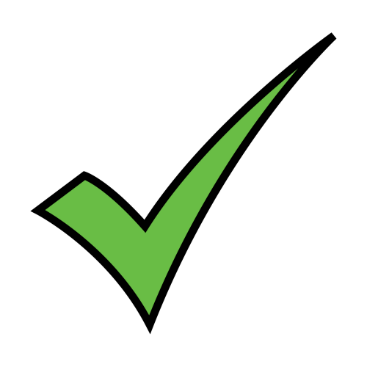 SNOW
WIND
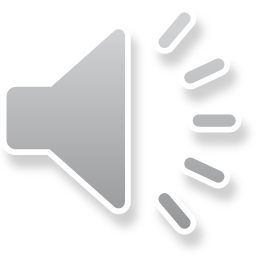 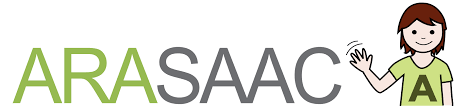 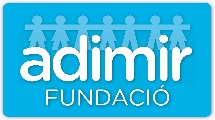 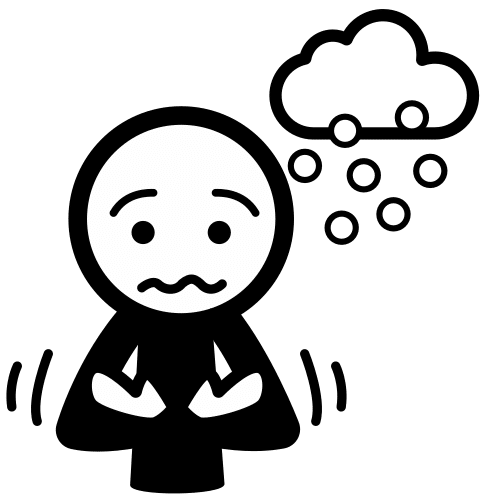 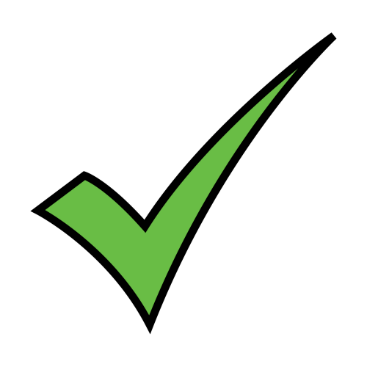 COLD
SUN
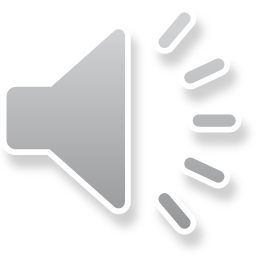 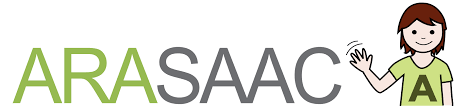 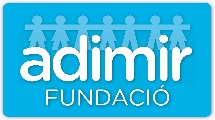 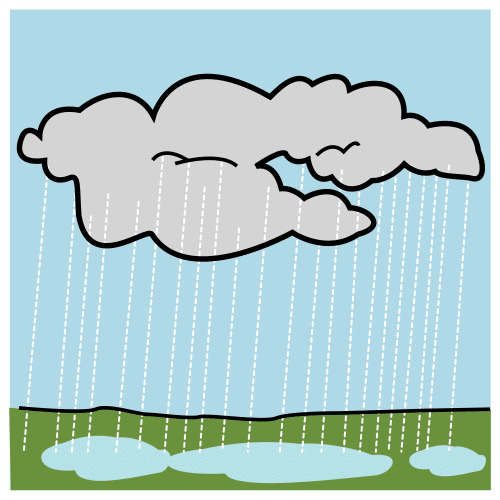 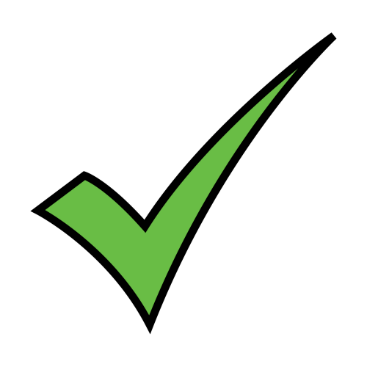 RAIN
HEAT
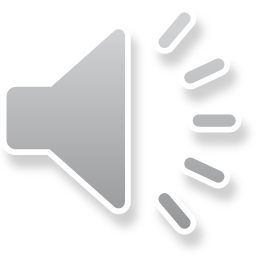 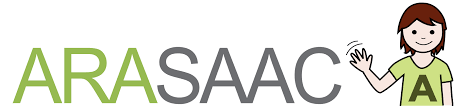 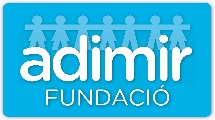 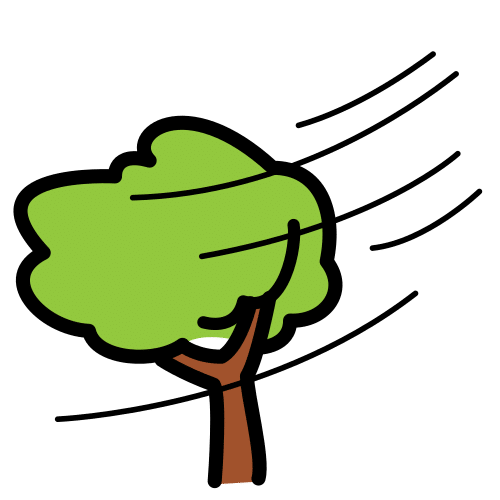 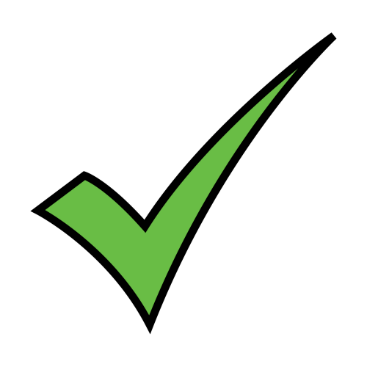 SNOW
WIND
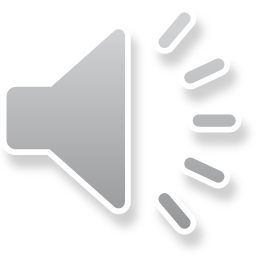 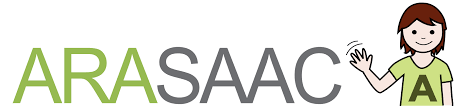